Figure 1. Angular velocity time series of digit movement acquired during fMRI from a representative control subject. ...
Cereb Cortex, Volume 18, Issue 3, March 2008, Pages 638–647, https://doi.org/10.1093/cercor/bhm096
The content of this slide may be subject to copyright: please see the slide notes for details.
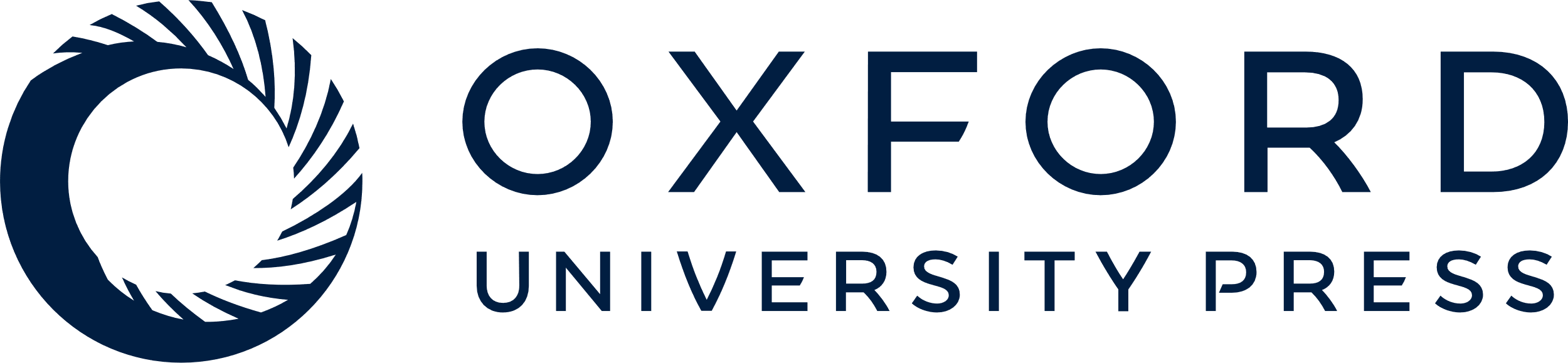 [Speaker Notes: Figure 1. Angular velocity time series of digit movement acquired during fMRI from a representative control subject. Measurements of the thumb (red) and middle finger (blue) during a movement epoch are shown. (A) Time series of the synergistic hand motor task showing the digits moving in unison. (B) Time series of the nonsynergistic hand motor task showing the thumb and middle finger moving in opposite directions.


Unless provided in the caption above, the following copyright applies to the content of this slide: © The Author 2007. Published by Oxford University Press. All rights reserved. For permissions, please e-mail: journals.permissions@oxfordjournals.org]